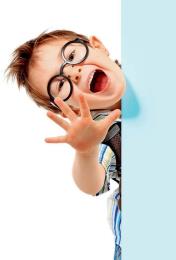 РОДИТЕЛИ         РЕБЕНОКПЕДАГОГ
МБДОУ «Детский сад комбинированного вида №69» ЭМР Саратовской области
учитель-дефектолог   Епихова О.В.
Дети с нарушением зрения
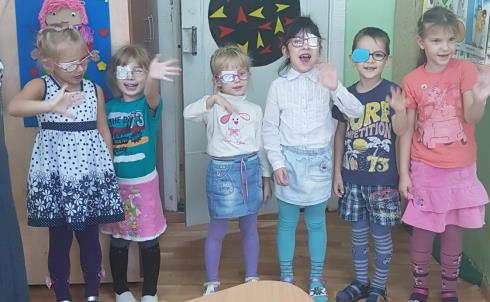 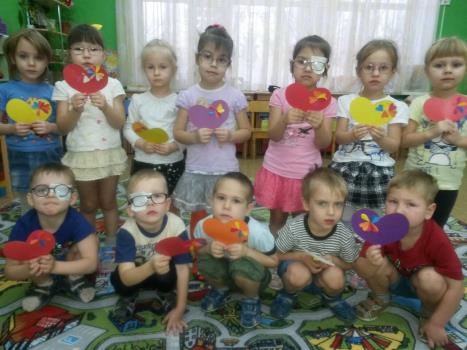 АОП ДО
ФГОС ДО выдвигает задачу: «обеспечения психолого-педагогической поддержки семьи и повышения компетентности родителей (законных представителей) в вопросах развития и образования, охраны и укрепления здоровья детей»

В п 1.7. сказано, что 
«Стандарт является основой для оказания помощи родителям (законным представителям) в воспитании детей, охране и укреплении их физического и психического здоровья, в развитии индивидуальных способностей и необходимой коррекции нарушений их развития»
ЦЕЛИ
формирование психолого-педагогических знаний родителей;

оказание помощи семьям воспитанников в развитии, воспитании и обучении детей с патологией зрения;

приобщение родителей к участию в жизни ДОУ.
ЗАДАЧИ
• оказать квалифицированную поддержку родителям;

• создать условия для активного участия родителей в воспитании и обучении ребенка;

• формировать адекватные взаимоотношения между участниками образовательных отношений.
ПРИНЦИПЫ
• принцип комплексного подхода к организации коррекционно-педагогического процесса.
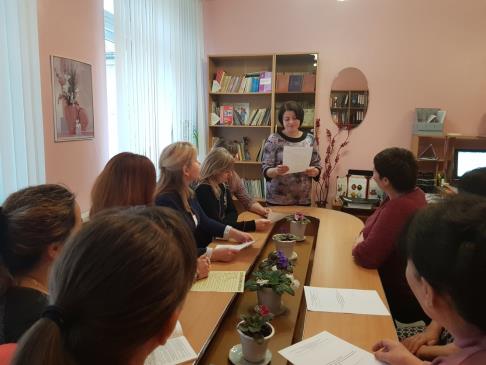 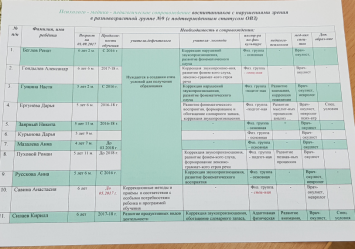 ПРИНЦИПЫ
• Принцип единства диагностики и коррекционно-педагогического процесса.
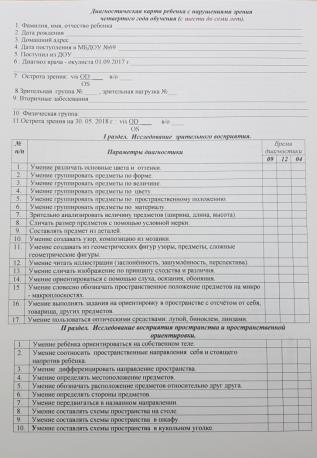 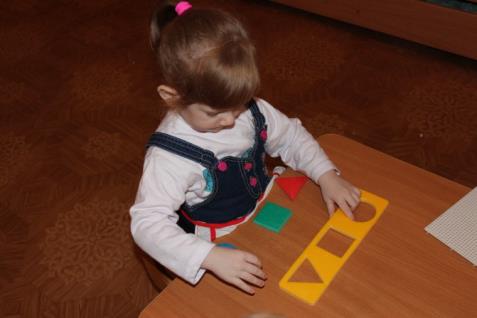 ПРИНЦИПЫ
• Принцип сотрудничества между родителями и специалистами.
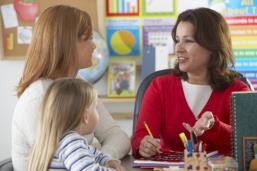 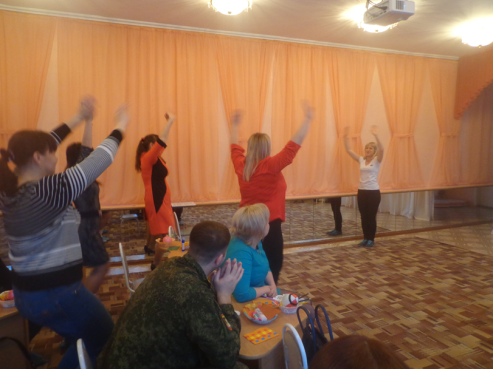 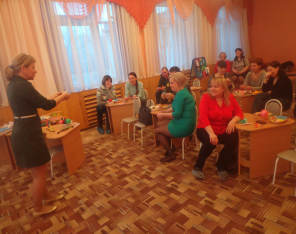 ПМПК
КОЛЛЕГИАЛЬНОЕ ЗАКЛЮЧЕНИЕ
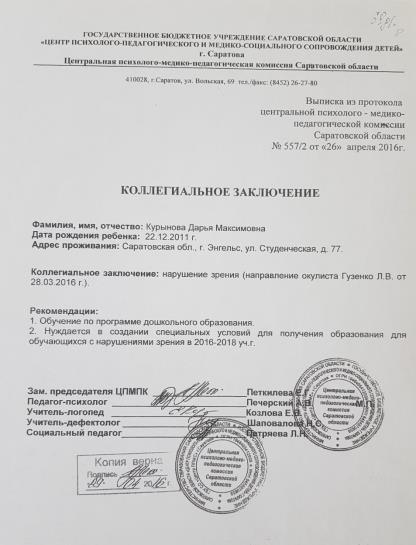 ТИПЫ СЕМЕЙНОГО ВОСПИТАНИЯ
КУМИР СЕМЬИ
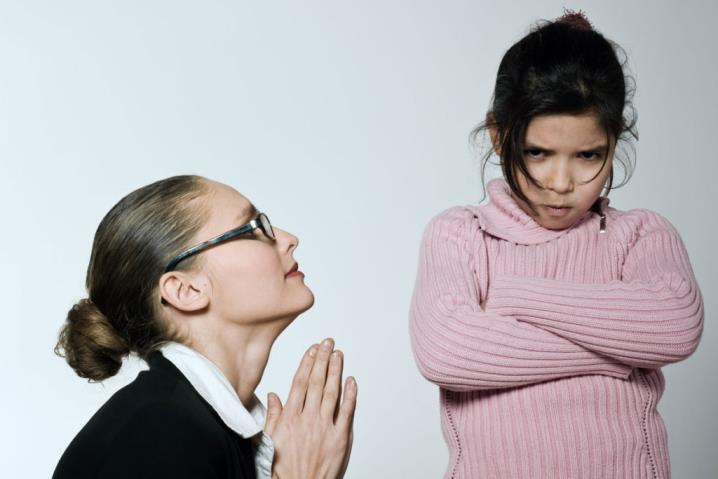 ГИПЕРОПЕКА
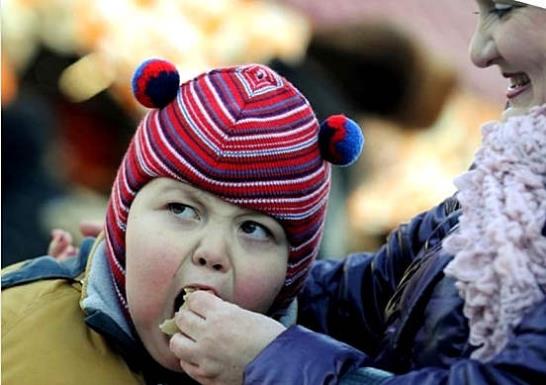 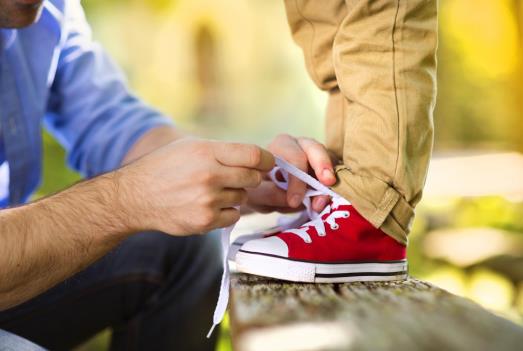 ГИПООПЕКА
«ЕЖОВЫЕ РУКАВИЦЫ»
ВОСПИТАНИЕ В КУЛЬТЕ БОЛЕЗНИ
ВОСПИТАНИЕ ПО ТИПУ ПОВЫШЕННОЙ МОРАЛЬНОЙ ОТВЕТСТВЕННОСТИ
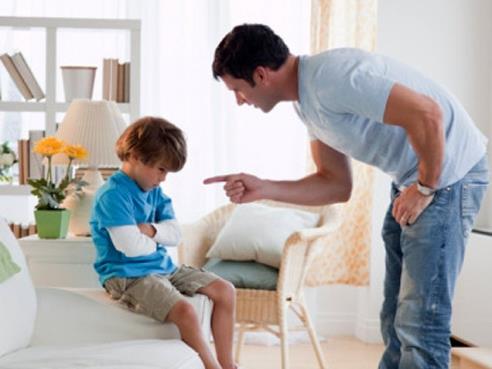 СОТРУДНИЧЕСТВО
СОТРУДНИЧЕСТВО
«Ребенок учится тому, что видит у себя в дому»
Себастьян Брандт
А.С. Макаренко писал: 
     «Хотите, чтобы были хорошие дети –
 будьте счастливы»
ПРИНЦИПЫ
• Принцип учета интересов.
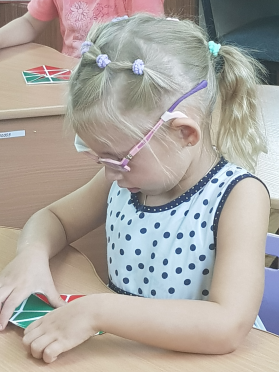 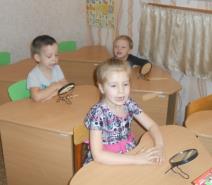 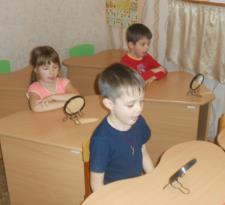 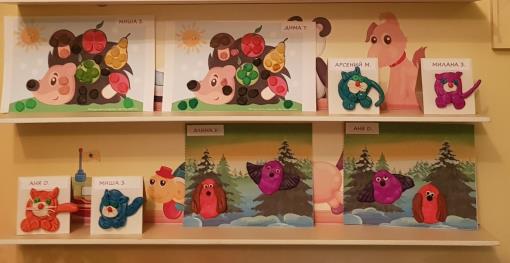 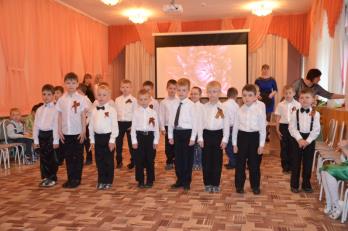 ПРИНЦИПЫ
• Принцип ведущей деятельности.
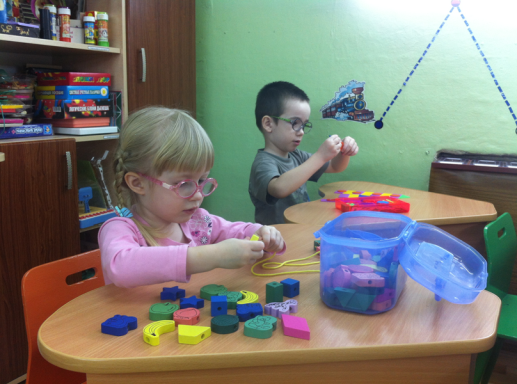 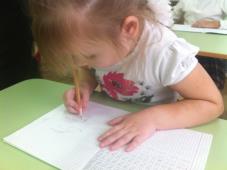 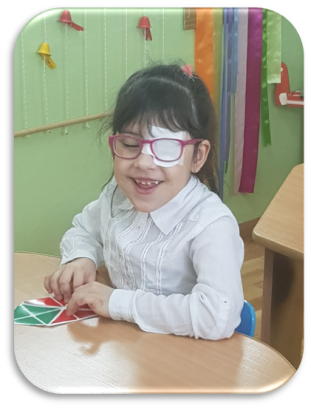 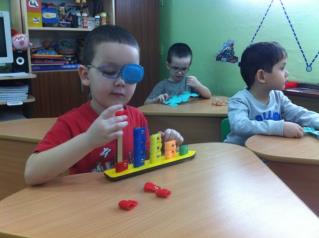 НАПРАВЛЕНИЯ РАБОТЫ
обучение родителей соблюдению офтальмологических рекомендаций (знание особенностей зрительного восприятия детей с нарушением зрения, умение подбирать зрительную нагрузку, организовывать рабочее место и виды игр  в зависимости от диагноза ребёнка);

повышение педагогической компетенции родителей (педагогическое просвещение родителей предусматривает ознакомление их как с основами теоретических знаний, так и с практикой работы с детьми);

оказание практической помощи родителям в вопросах воспитания и развития детей.
Благодарим коллег
 за сотрудничество!